Diagnosis of E.D:
Detailed history (medical & sexual)
Detailed examination (general & genital)
Differentiation between organic & psychogenic
               *  ICI test.
               * Nocturnal erection monitoring.
D)   Detection of underlying causes
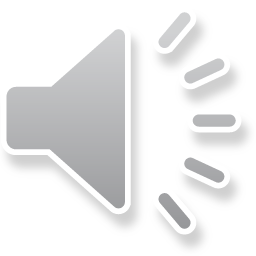 Investigations:

* Hormonal assay and blood sugar
* ICI  (Papverine, Phentolamine and PGE1)
* Color doppler sonography
* RigiScan
* Cavernosometery and Cavernosography
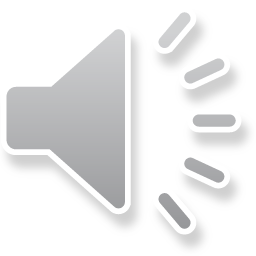 Treatment of E.D.
A) Medical therapy:
      1) Oral therapy:
          a) Centrally acting drugs:
              . Adrenergic antagonists:
                (Yohimbine, Phentolamine)
              . Serotoninergic agonists:
                (Trazodone)
              . Dopaminergic agonists:
                (Apomorphine)
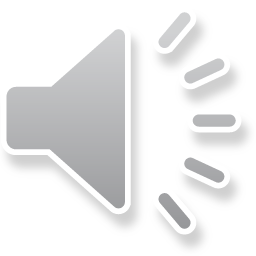 b) Peripherally acting drugs :
      . Selective phosphodiesterase inhibitors:
           (Sildenafil citrate - Others)
      . Non selective phosphodiesterase inhibitors:
            (Pentoxifylline)
      . Nitric oxide donners:
             (L.arginine)
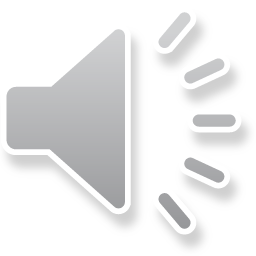 PDE5is
Mechanism of action
Members
Indications
Side effects and contraindication
Administration
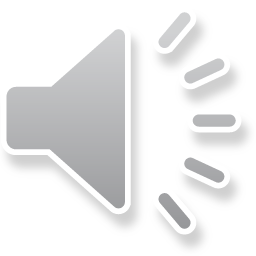 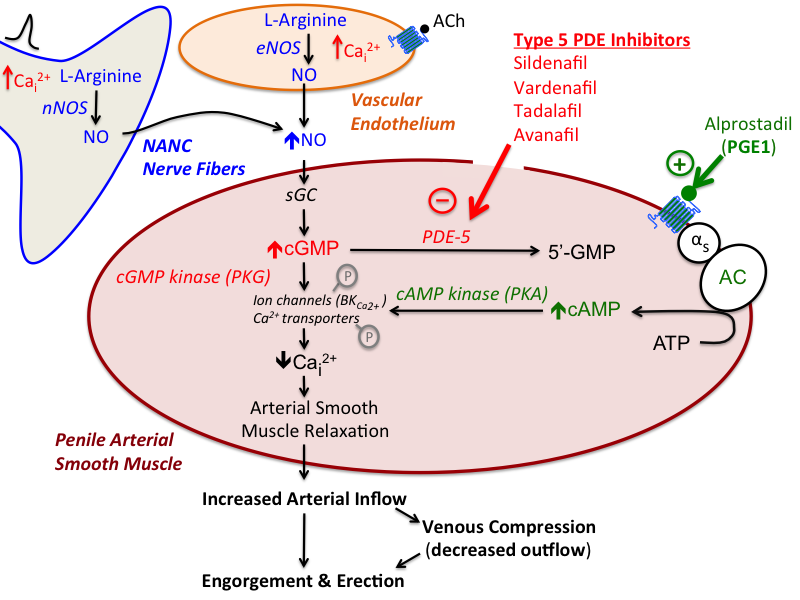 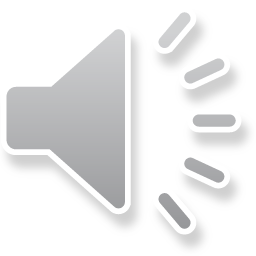 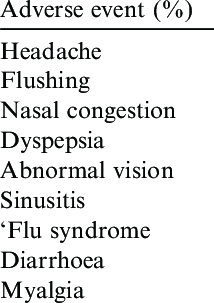 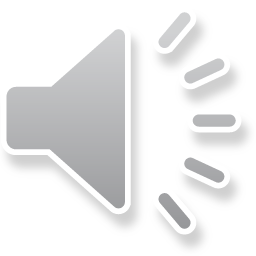 2) Local therapy:
     a) Transdermal therapy
         (Nitroglycerine, Minoxidil, Papavarine gel)
     b) Intraurethral therapy

3) ICI 
 (Papverine, Phentolamine, PGE1)
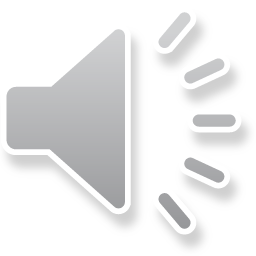 B- Vaccum constriction devices

        C- Surgical therapy
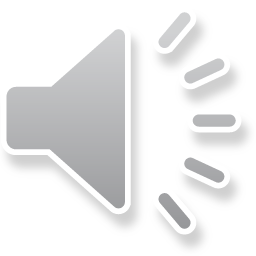 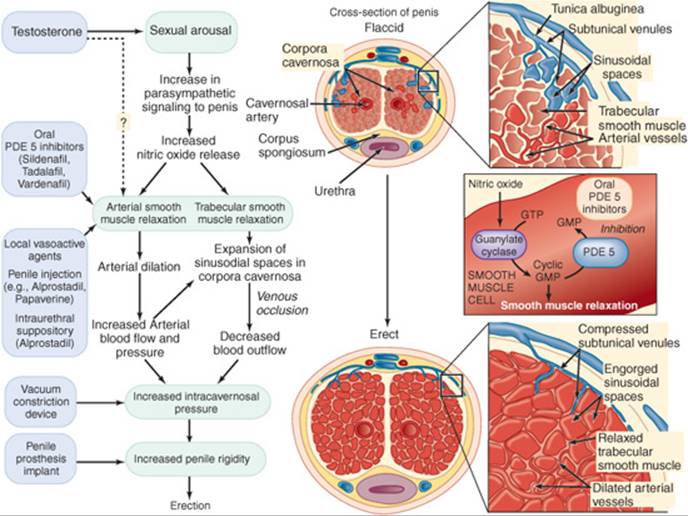 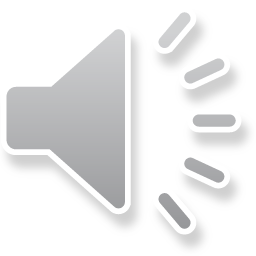 Premature ejaculation
Definition
Clinical types
IELT
Causes
Treatment
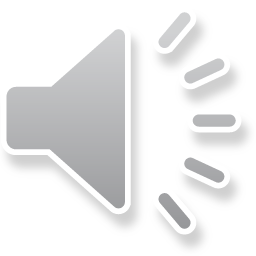 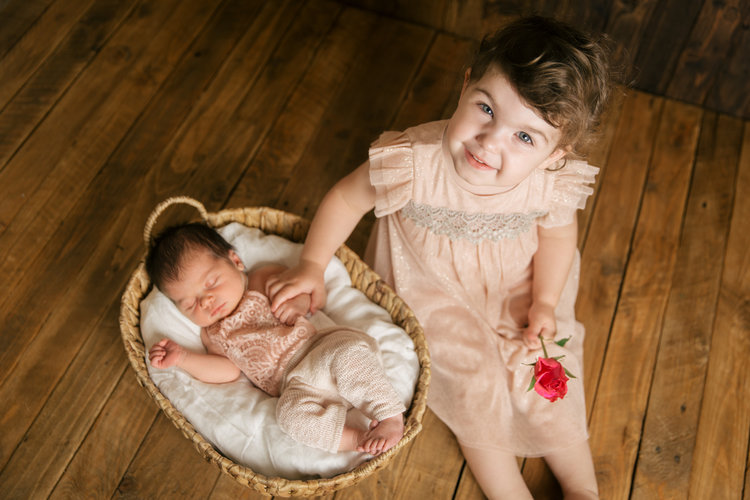 THANK YOU
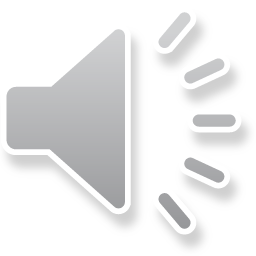